Achieving Energy Equity & Advancing the Clean Energy Workforce
Darnell Johnson, Urban Efficiency Group

Delmar Gillus, Elevate
Ameedah Hafeez, Urban Efficiency, LLC
Eya Louis, Soul Works L3C
Andrew Wells, Chicago Urban League
Achieving Energy Equity & Advancing the Clean Energy Workforce
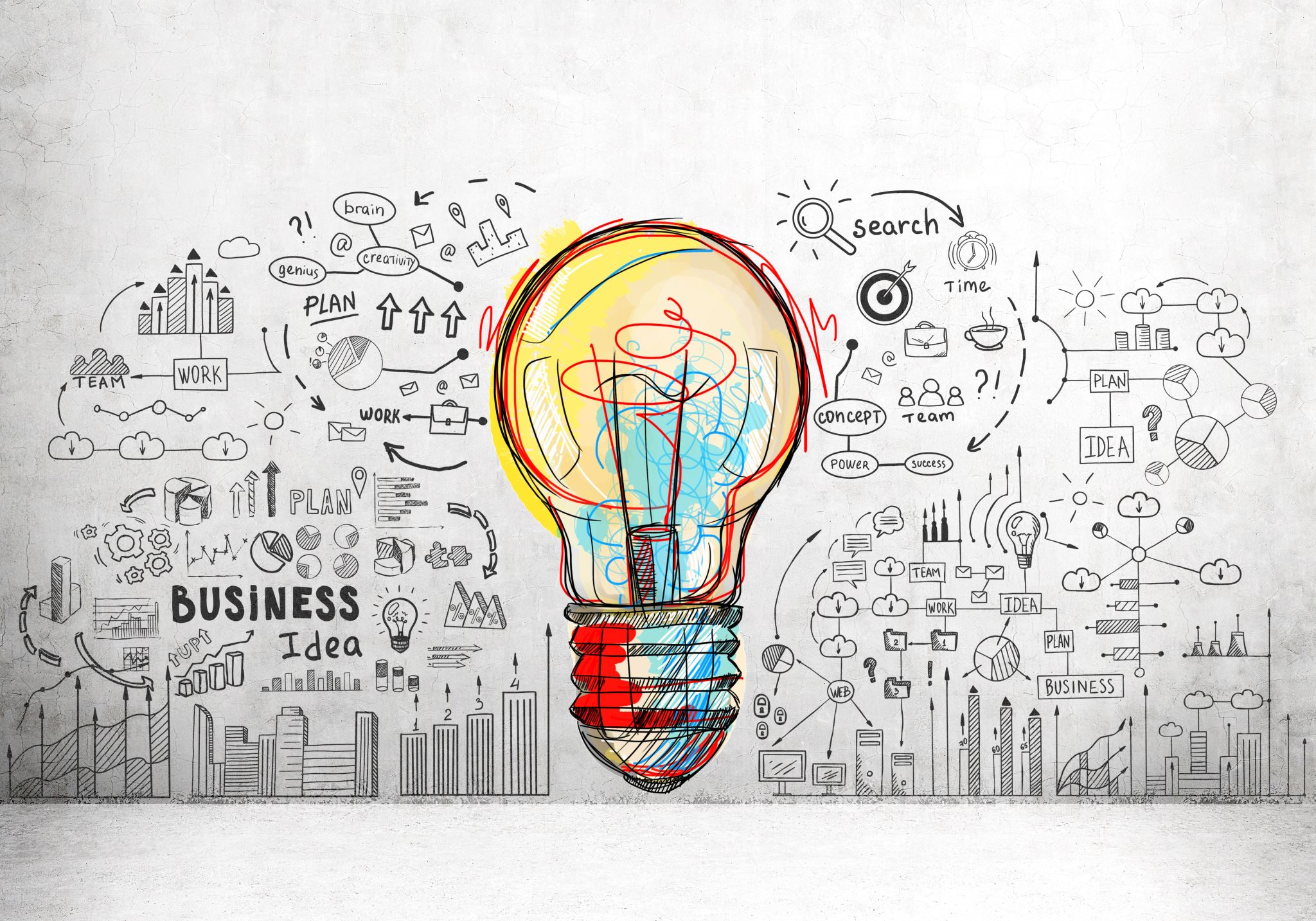 Presented by:Eya Louis, COO
SOUL Works L3C
Background & History
Involved in Clean Energy industry since 2011
Former BPI Building Analyst for Elevate
Co-founder of Sustainable Options for Urban Living, Inc.
Founder of SOUL Works L3C as  the social business enterprise
The Intended Pathway
The Expected Outcome
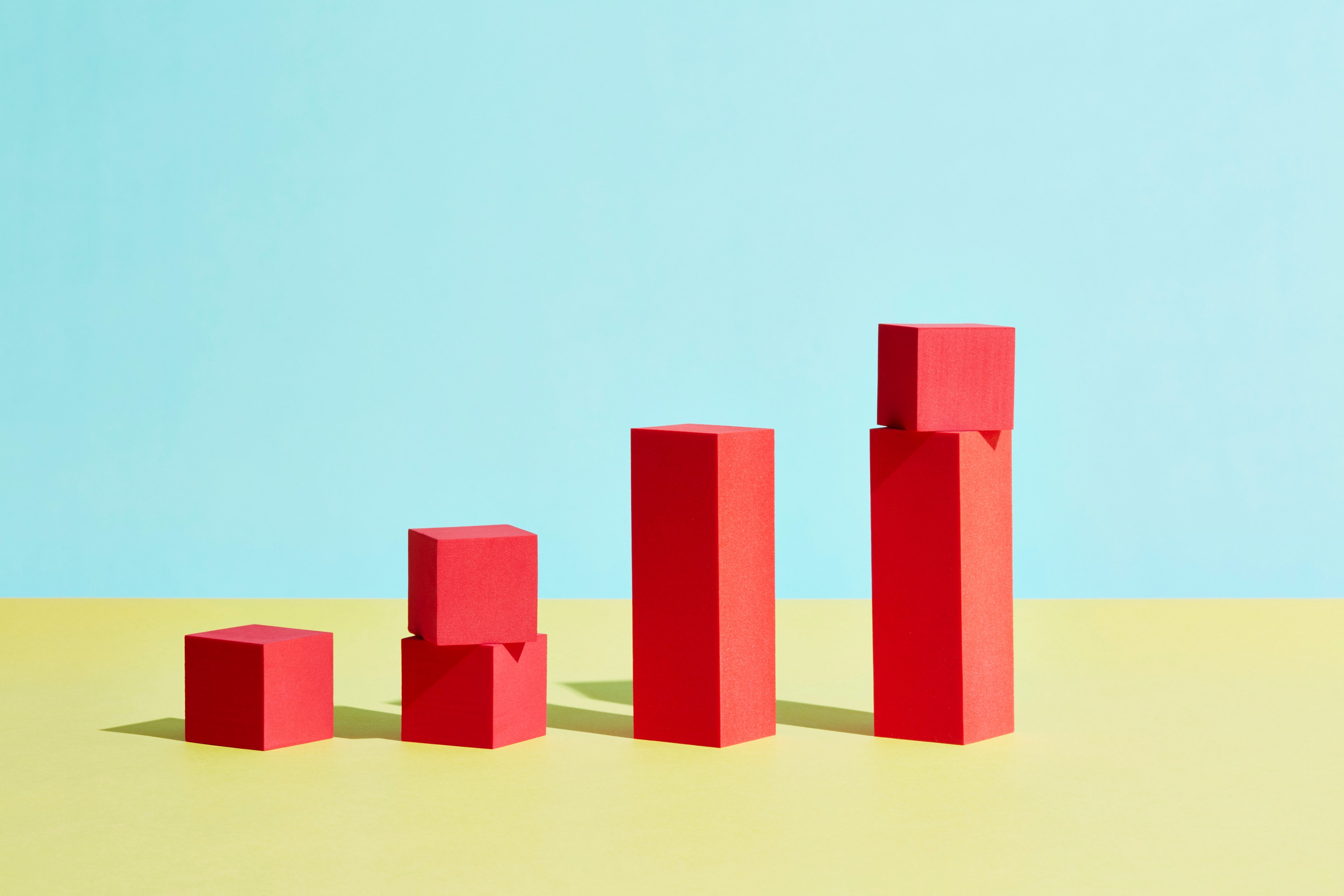 A clear pathway from training to business development & ownership
Ongoing support services for training candidates and business owners
Collaborative connections within the Clean Energy industry and economy
Collaborative projects with shared risks/rewards
Increased community development
Contact Info:
Eya Louis
Phone: (773) 250-1770 ext. 703
Email: eya.louis@soulworksl3c.com
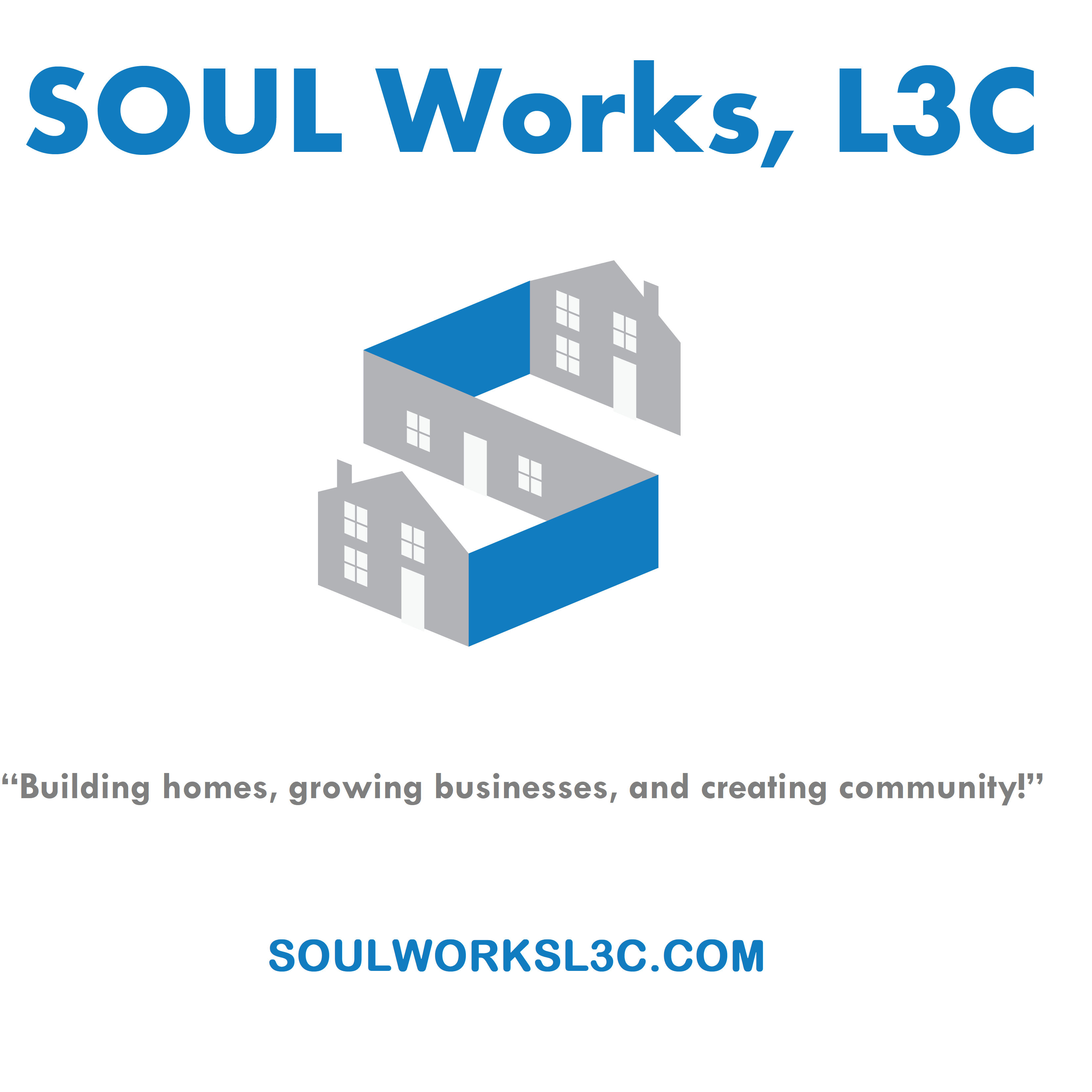 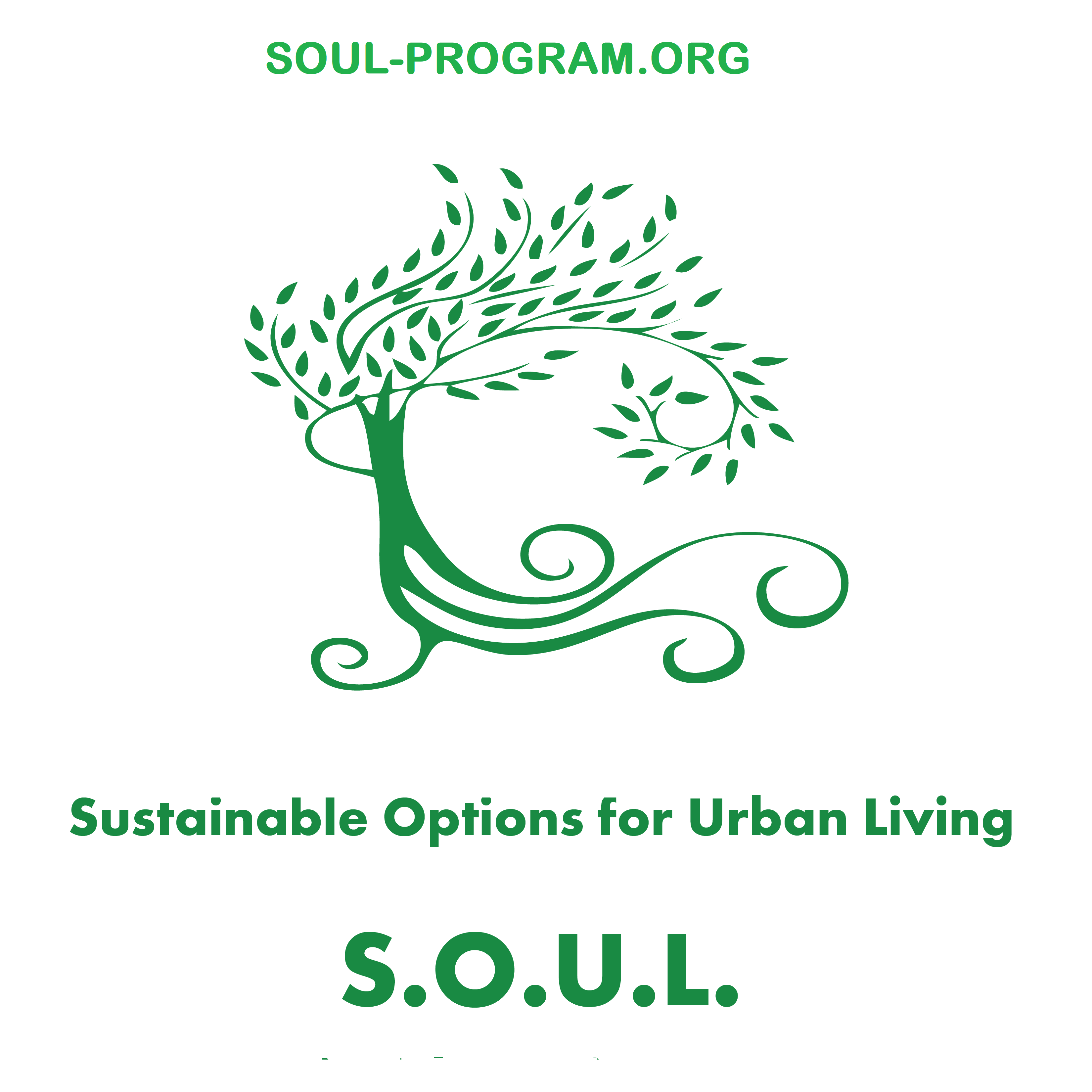 Thank you!
Achieving Energy Equity & Advancing the Clean Energy Workforce
Darnell Johnson, Urban Efficiency Group

Delmar Gillus, Elevate
Ameedah Hafeez, Urban Efficiency, LLC
Eya Louis, Soul Works L3C
Andrew Wells, Chicago Urban League